«Сенсожиттєві орієнтації та успішність навчання»Учень 10А класу Ізюмської гімназії №3 – Чумак Богдан
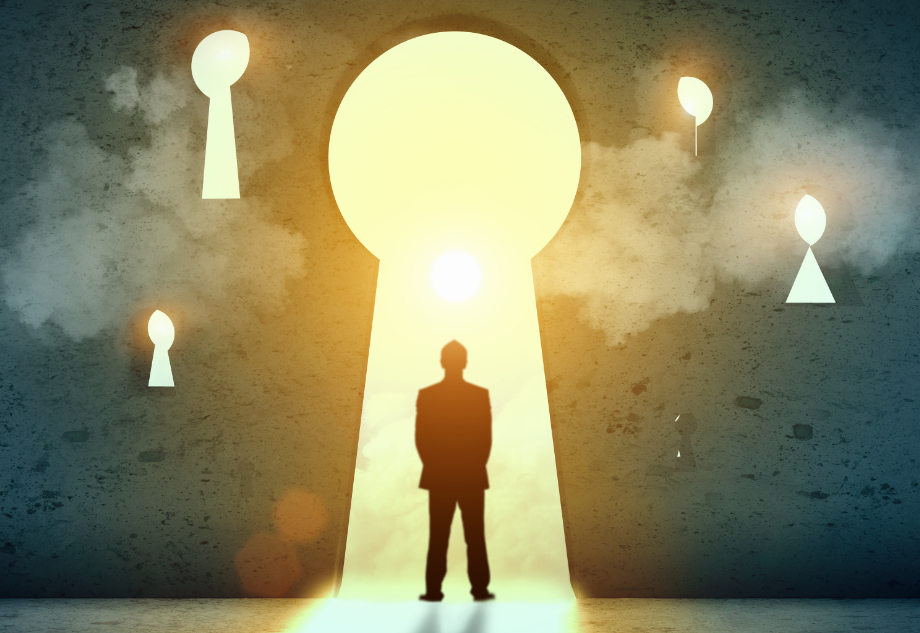 Мета:
дослідити залежність між успішністю навчання та рівнем усвідомлення життя у учнів старших класів

Об’єкт дослідження:
учні старших класів

Предмет дослідження:
динаміка залежності між успішністю навчання та рівнем усвідомлення життя
Завдання:
Визначення середнього балу (рівня) успішності учнів.
Визначення загального рівня усвідомлення життя.
Визначення рівня окремих сторін в структурі усвідомлення життя (ціль, результат, процес, локус-контроль «Я» (ЛКЯ) та локус контроль життя (ЛКЖ).
Виявлення залежності між рівнем успішності учнів та усвідомленням життя.
Виявлення залежності рівнем успішності учнів та окремих сторін в структурі усвідомлення життя (ціль, результат, процес, локус-контроль «Я» (ЛКЯ) та локус контроль життя (ЛКЖ).
методика дослідження
Для виявлення рівня усвідомленності життя використовувався тест Джеймса Крамбо та Леонарда Махоліка створений на основі теорії логотерапії Віктора Франкла та модифікований Д.А. Леонтьєвим (тест СЖО (сенсожиттєвих орієнтацій), який дозволяє не тільки виявити загальний рівень усвідомлення життя, а і виділити окреми елементи в загальній структурі усвідомлення життя, а саме: цілі, результат, процес, локус-контроль «я» та локус-контроль життя.
Оригінальність запропонованих підходів
На скільки нам відомо, раніше ніхто не намагався вивчити залежність між успішністю навчання та усвідомленням життя, тим більше вивчити таку залежність по 5 різних складових усвідомлення життя (цілі, результат, процес, «ЛКЯ» та «ЛКЖ»).
Крім того, логотерапія Віктора Франкла, заснована на думці, що розвиток особистості зумовлений прагненням до пошуку і реалізації сенсу життя, не дуже популярна в широких колах, а між тим, Франкл ставить людині, мабуть, основне питання: «В чому сенс твого життя?».
Сутність логотерапії Віктора Франкла в цитаті Гете
«Якщо ми розглядаємо людину такою, якою вона є насправді, ми робимо її гірше. Але якщо ми розглядаємо людину такою, якою вона повинна бути, ми даємо їй стати такою, якою вона б могла би стати. Знаете хто це сказав? Не мій інструктор з пілотування і навіть не я. Це сказав Гете». (Віктор Франкл)
Процедура тестування (на прикладі трьох питань із двадцяти)
Інструкція: Вам будуть запропоновані пари протилежних тверджень. Виберіть одне з двох тверджень, яке, на вашу думку, найбільше відповідає дійсності, і відзначте одну з цифр 1, 2, 3, залежно від того, наскільки Ви впевнені у виборі (або 0, якщо обидва твердження, на вашу думку, однаково правильні)
РезультатиЗагальне усвідомлення життя та успішність навчання (учні 10 кл)
Цілі
процес
результат
Локус контроль «я»
Локус контроль життя
Загальна таблиця
висновки та їх значення
В процесі нашого дослідження не було виявлено залежності між усвідомленням життя учнів 10х класів та успішністю навчання.
Цей дуже важливий висновок підтверджує загальну думку Віктора Франкла про те, що сенс життя може знайти кожен (в нашому випадку сенс життя можуть знайти як учні успішні так і не дуже).
В якомусь сенсі наша робота дає відповідь на «вічне філософське питання педагогіки», а саме: «Чому не успішний учень став в житті успішним, а успішний учень навпаки успіху не здобув?». Тому, наприклад (як один із можливих варіантів досліджений у нашій роботі), що не успішний учень знайшов сенс свого життя або усвідомив своє життя, а успішний ні.
Дякую за увагу!